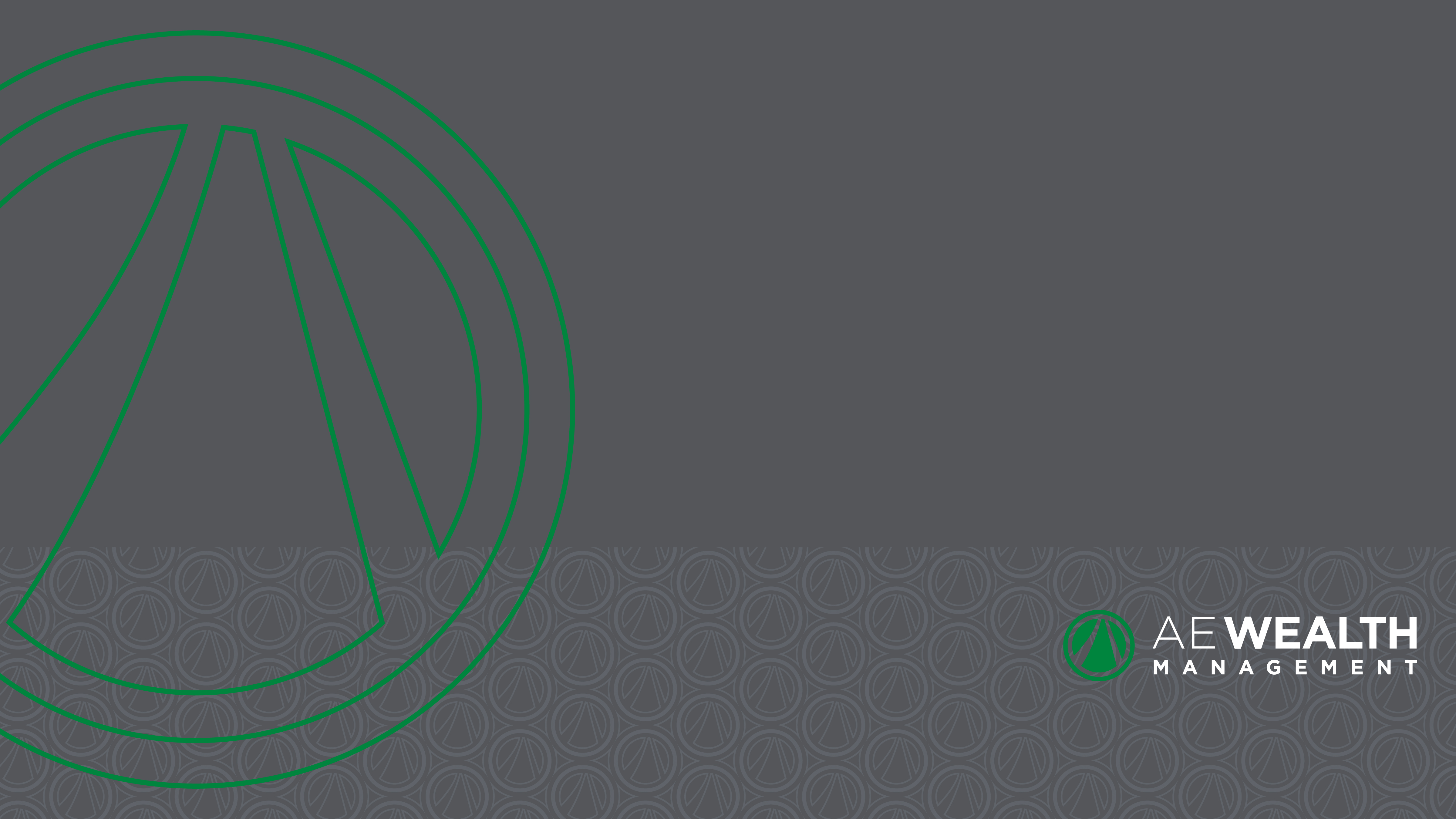 Inflation
Interest Rates
Invasion

By Ben Sullivan
Agenda
Economic/Market Update and Foundational Information

General Asset Allocation Norms

Solutions Going Forward for the Fiscal House
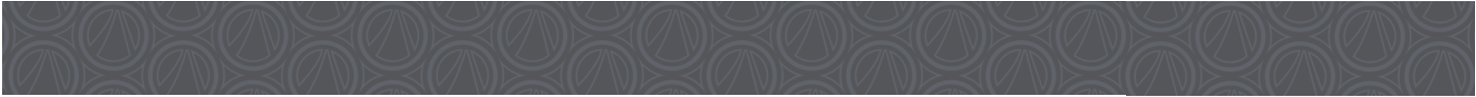 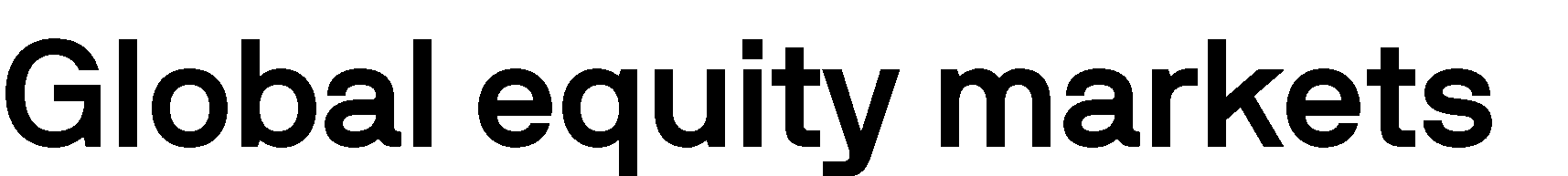 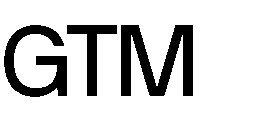 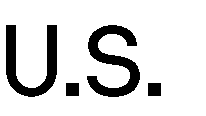 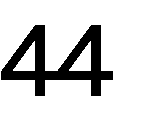 Weights in MSCI All Country World Index
% global market capitalization, float adjusted
Emerging markets 11%
Europe ex- UK 12%
Japan 5%
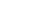 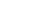 Pacific 3%
Canada 3%
United States 61%
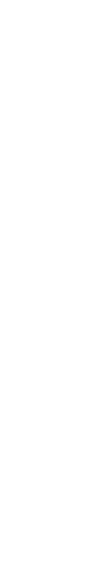 Representation of key sectors in international markets
% of index market capitalization
60%
Technology	Financials	Commodities
47%
40%
32%
28%
26%
24% 24%
22% 22%
21%
20%
18%
15%
14%	13%
11% 12%
9%  10%
10%
10%
9%
8%  8%
5%
5%
3%
1%
0%
0%
S&P  ACWI
500  ex-U.S.
EM
North Asia
EM  Europe Japan	EM	EM	EM
South LATAM EMEA
Asia
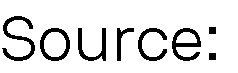 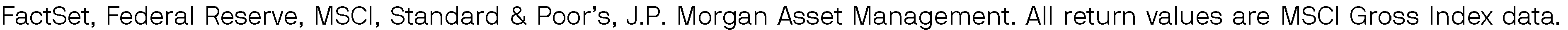 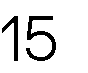 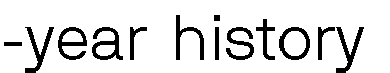 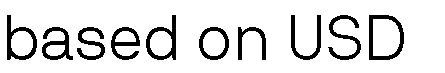 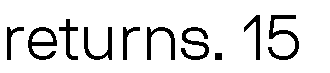 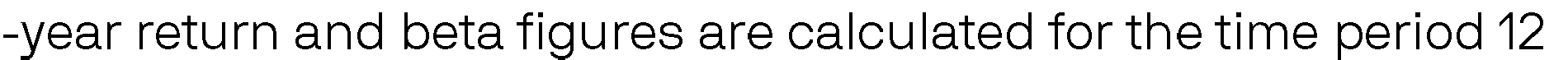 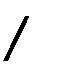 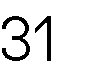 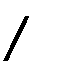 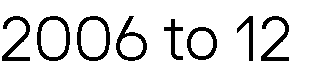 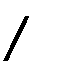 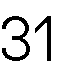 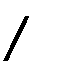 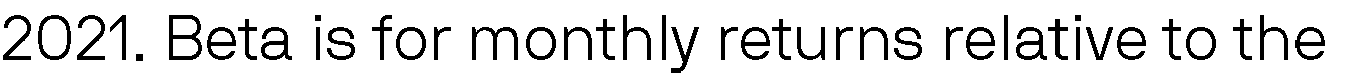 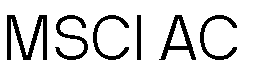 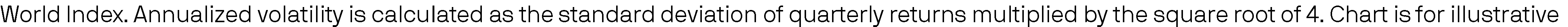 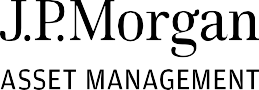 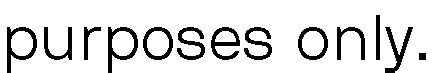 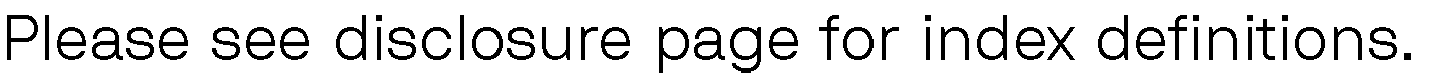 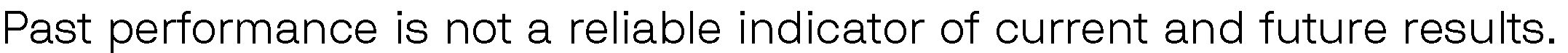 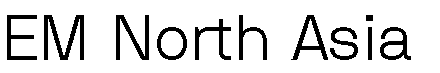 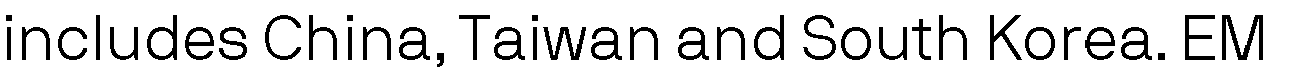 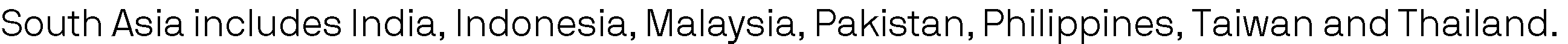 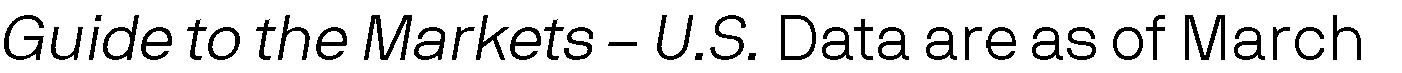 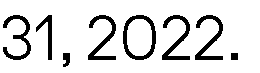 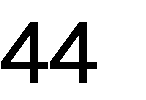 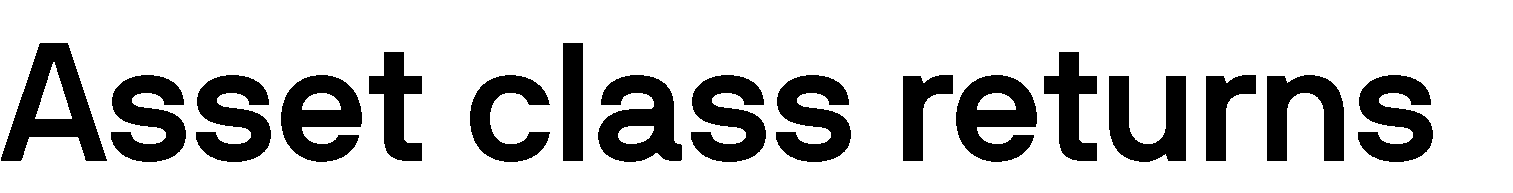 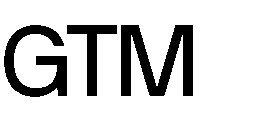 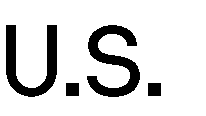 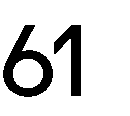 2007 - 2021	
Ann.	Vol.
2007
2008
2009
2010
2011
2012
2013
2014
2015
2016
2017
2018
2019
2020
2021
YTD
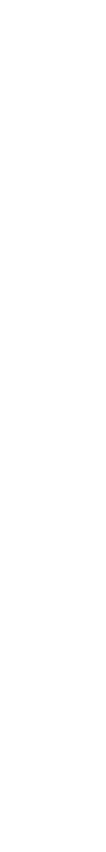 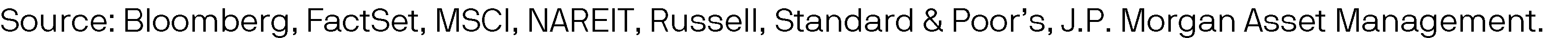 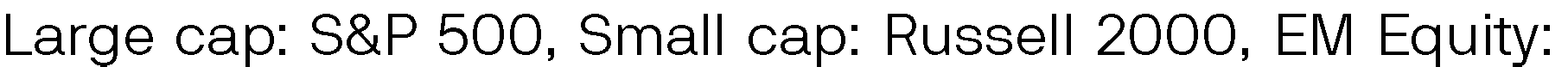 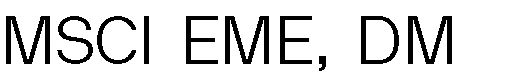 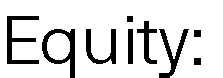 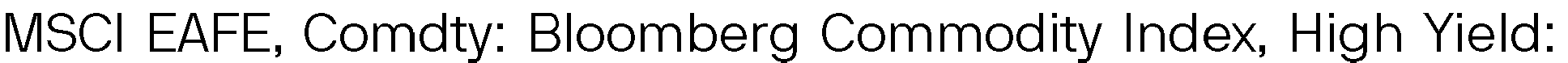 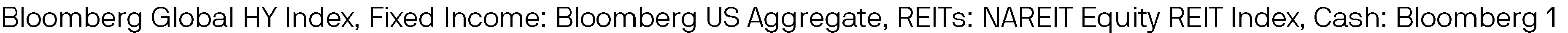 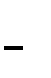 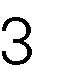 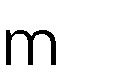 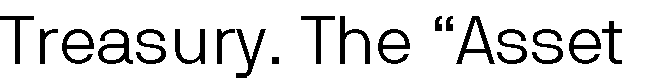 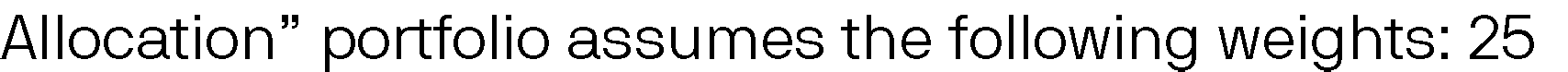 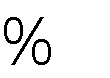 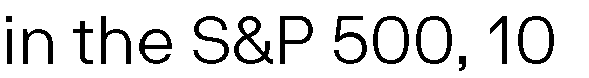 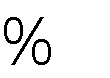 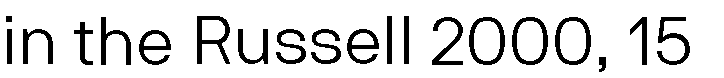 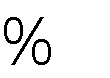 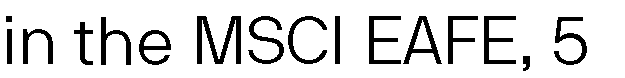 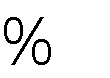 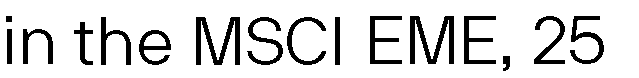 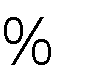 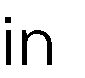 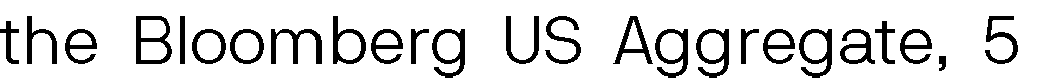 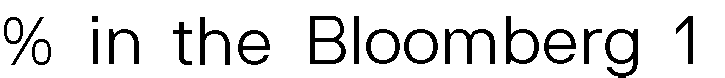 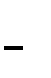 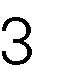 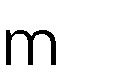 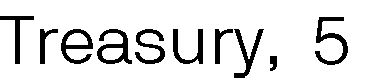 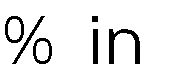 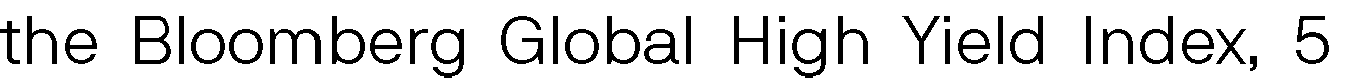 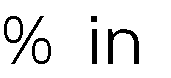 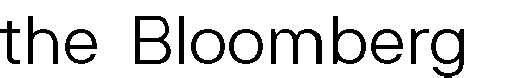 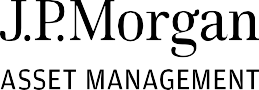 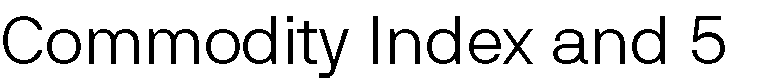 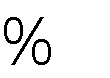 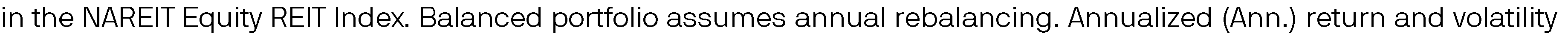 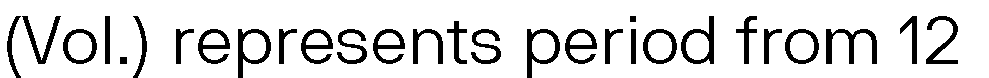 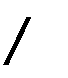 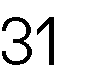 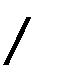 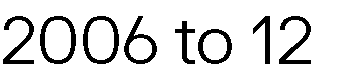 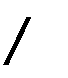 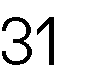 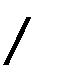 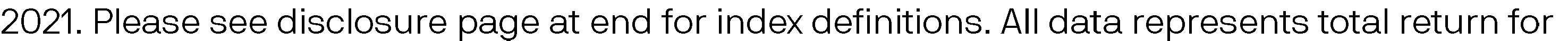 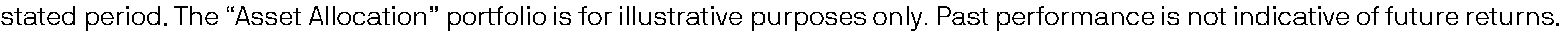 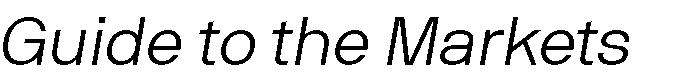 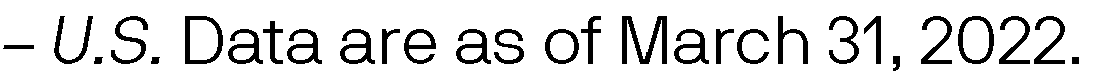 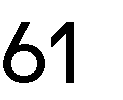 Inflation
March CPI rose 8.5% non-seasonally adjusted Year over Year
Largest increase since 1981

The All Items less Food and Energy index rose 6.5%
Largest increase since 1982
Biggest contributor was the shelter index 

Average American will likely spend 300 dollars more per month on same purchases year over year
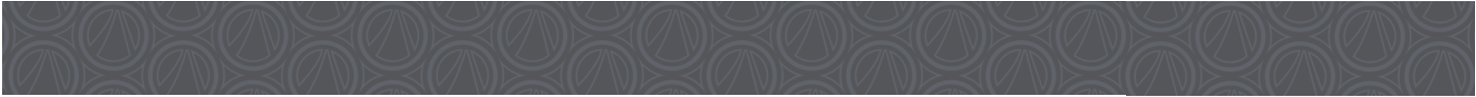 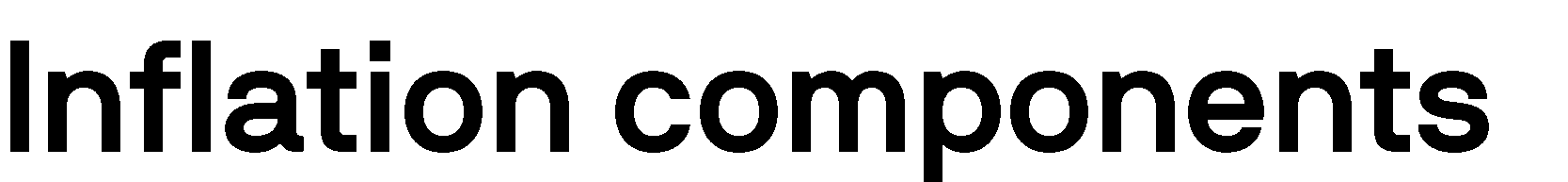 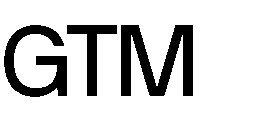 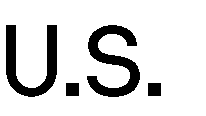 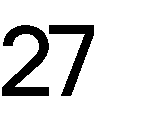 Contributors to headline inflation
Contribution to y/y % change in CPI, non seasonally adjusted
9%
7.9%
8%
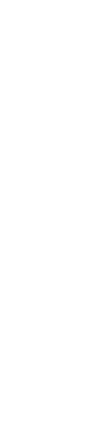 7.5%
7.0%
6.8%
7%
6.2%
Energy
Transitory?
6%
5.4%
5.4%
5.4%
New and used vehicles
5.3%
5.0%
5%
Food at home
4.2%
Other
4%
Restaurants, hotels
and transportation
3%
2.6%
Shelter
Sticky?
2%

1%

0%
Mar '21  Apr '21  May '21
Jun '21	Jul '21	Aug '21  Sep '21  Oct '21	Nov '21  Dec '21  Jan '22  Feb '22
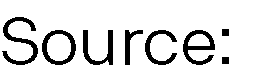 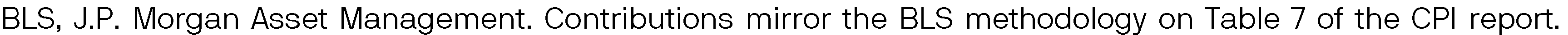 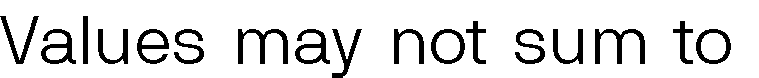 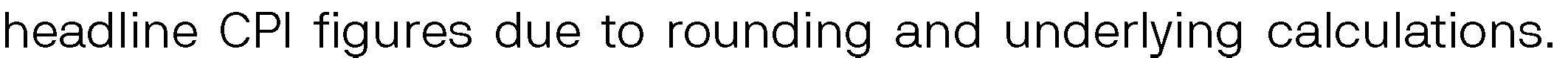 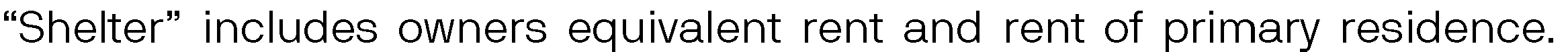 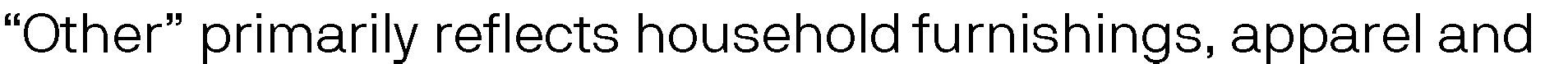 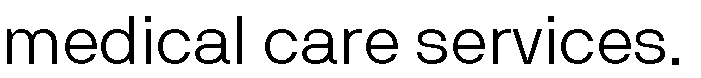 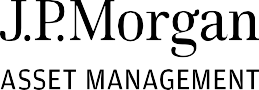 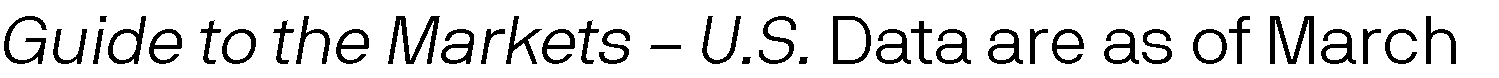 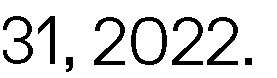 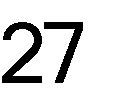 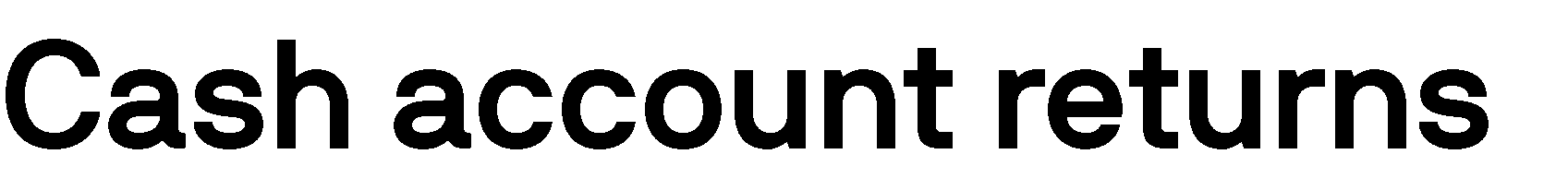 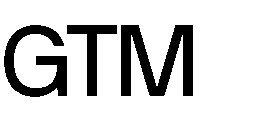 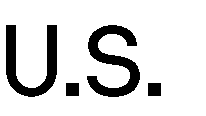 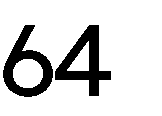 Income earned on $100,000 in savings accounts*
$7,000
Income generated in a savings account Income needed to beat inflation
Income needed to beat education inflation
Current: $6,416
$6,000
Income needed to beat medical care inflation
2006: $4,510
$5,000
$4,000
$3,000
Current: $2,429
$2,000
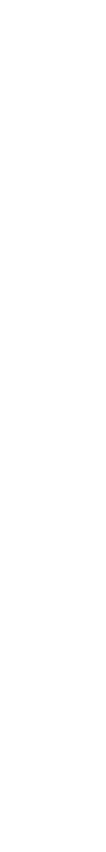 Current: $2,144
$1,000
Current: $70
$0
'94
'96
'98
'00
'02
'04
'06
'08
'10
'12
'14
'16
'18
'20
'22
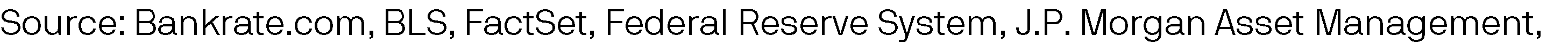 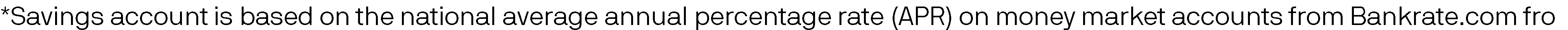 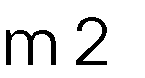 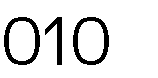 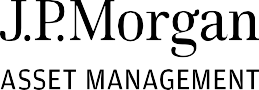 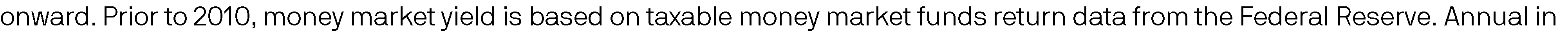 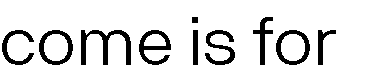 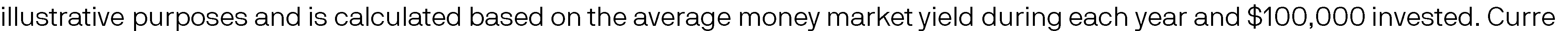 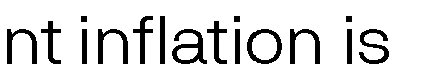 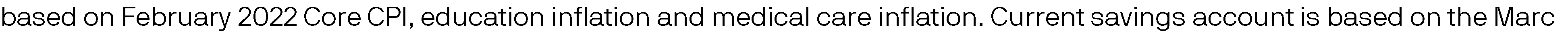 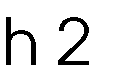 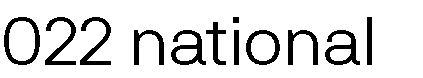 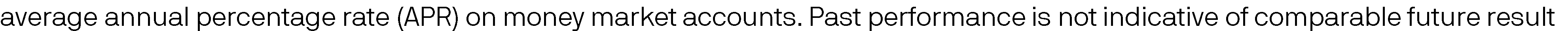 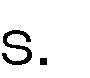 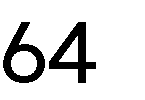 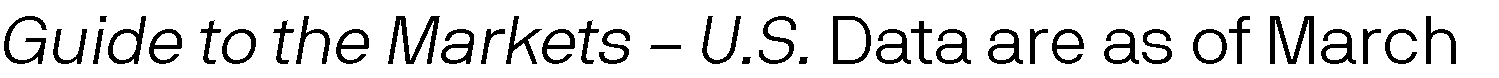 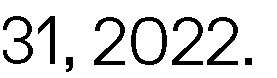 Interest Rates
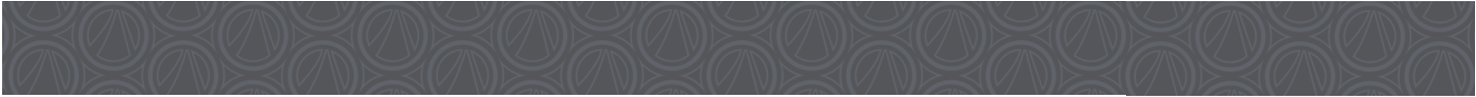 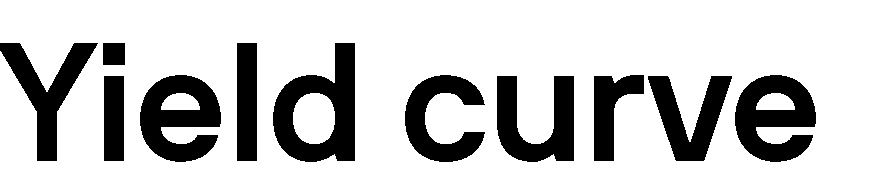 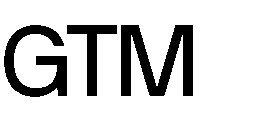 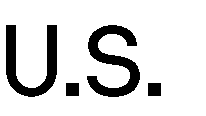 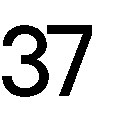 U.S. Treasury yield curve
6.0%

Yield range over past 10 years

5.0%
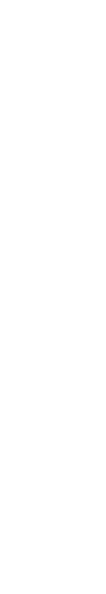 4.0%
3.0%
2.59%
Mar. 31, 2022
2.45%
2.44%
2.42%
2.40%
2.32%
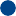 2.28%
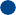 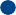 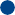 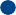 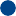 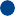 1.94%
1.90%
2.0%
Dec. 31, 2021
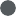 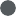 1.52%
1.44%
1.63%
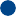 1.26%
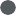 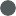 0.97%
0.73%
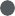 1.0%
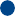 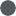 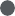 0.39%


0.0%
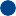 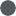 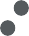 3m 1y	2y	3y
5y
7y
10y
20y
30y
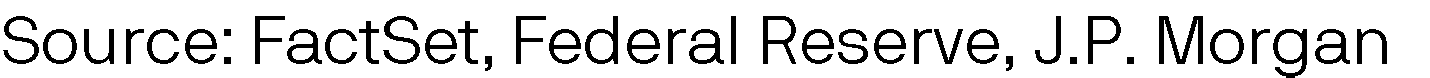 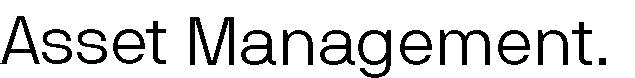 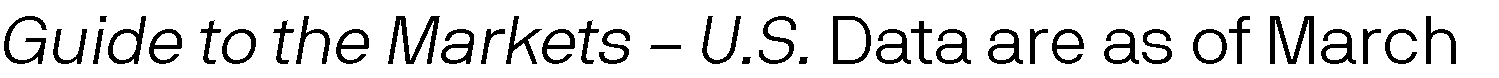 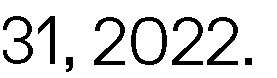 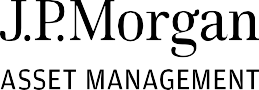 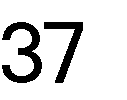 Worst 2-Year Periods for U.S Bonds 
Since 1926
Important Market Indicators Going Forward

2- and 10-year Yield Curve Inverted for 7th time early April 
2 Year median inflation adjusted return post inversion for S&P500 is 4% compared to 8% in all other 2-year periods

Overnight interest swap transactions implied pricing  in 9 rate hikes of 25 bps

Average Annual drop in market close to 14% but 32 of last 40 years had positive S&P Returns
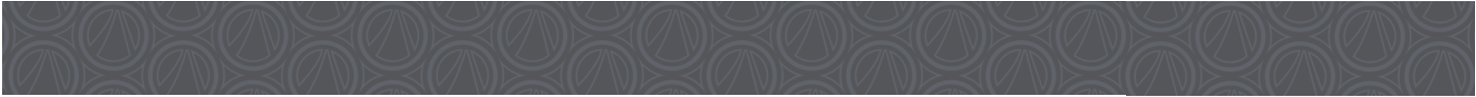 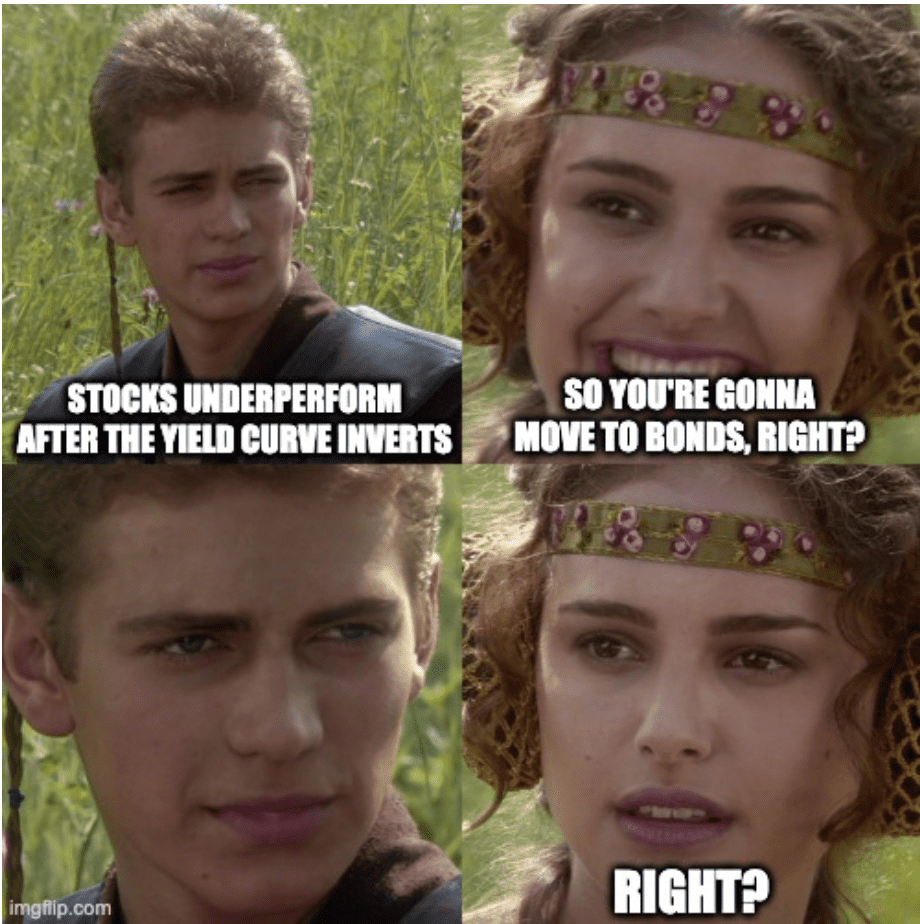 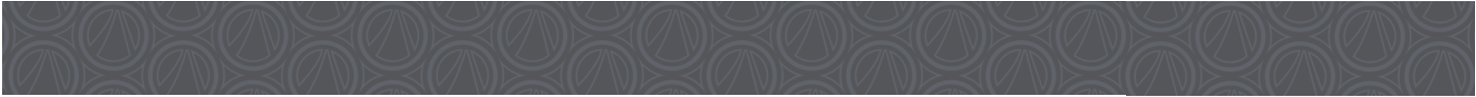 Invasion
Geopolitical confrontations with Russia invading Ukraine and China conflict
With Taiwan

Ukraine and Russia’s economies predicted to likely contract by 45.1% and 11.2%
This year respectively

European markets and emerging Asian markets heavily reliant on GDP output from this
region
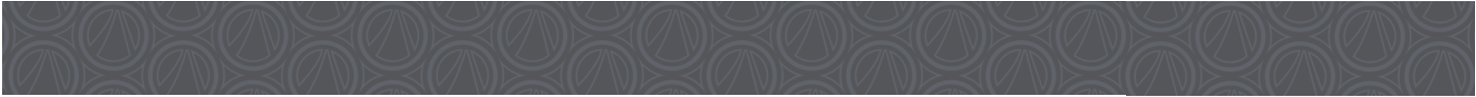 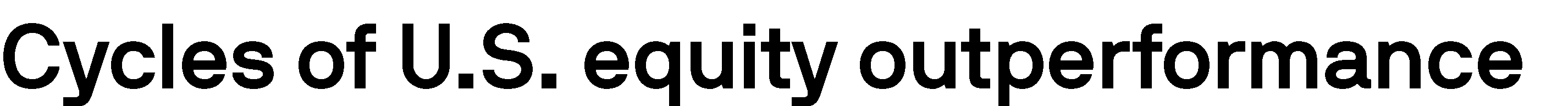 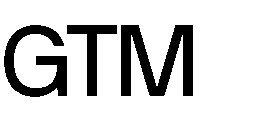 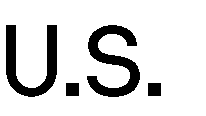 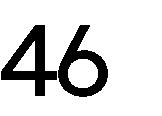 MSCI EAFE and MSCI USA relative performance
U.S. dollar, total return, cumulative outperformance*
400%
374%
(6.1 years)
Regime change determined when there is sustained outperformance
of one region over the other for a cumulative 12 months.
350%
U.S. outperformance
EAFE outperformance
300%
262%
(14.4 years)
250%
220%
(6.2 years)
200%

150%
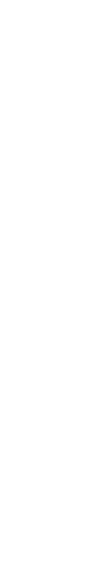 99%
(4.2 years)
89%
80%
100%
64%
(7.3 years)
(2.5 years)	(2.0 years)
36%
(1.4 years)
28%
(3.3 years)
51%
(4.0 years)
50%
0%

-50%
'71
'76
'81
'86
'91
'96
'01
'06
'11
'16
'21
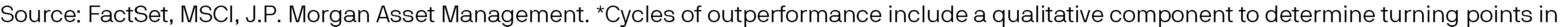 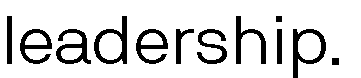 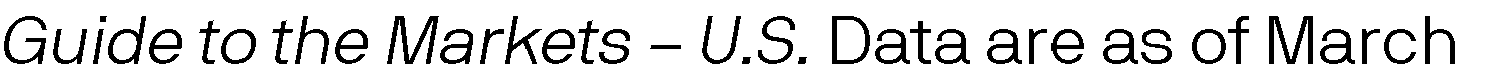 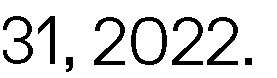 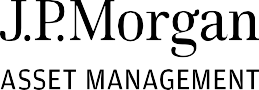 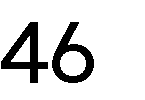 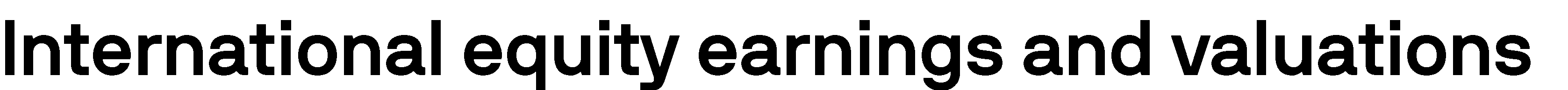 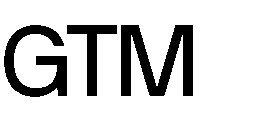 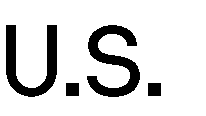 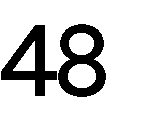 Global earnings growth
Calendar year consensus estimates
Global valuations
Current and 25-year next 12 months price-to-earnings ratio
60%
49x
60%
37x
57%
55%
54%
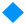 50%
50%
48%
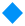 33x
Current
40%
40%
25-year range
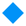 34%
29x
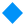 25-year average
30%
25x
20%
20%
16%
15%
10%
9%
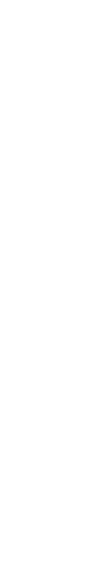 19.6x
21x
10%
6%
19.5x
6%
4%
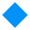 0%
17x
16.8x
-3%
14.8x
-10%
13.3x
12.3x
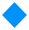 12.0x
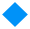 13x
-13%
13.5x
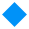 -20%
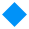 11.7x
10.7x
2020
2022
9x
-26%
-30%
-29%
2021
% cyclical sectors*
5x
-40%
U.S.
Europe
Japan
EM
China
U.S.
China
EM
Europe
Japan
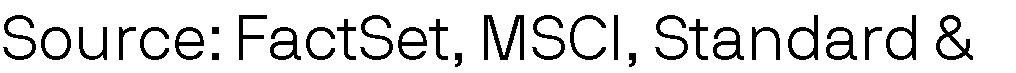 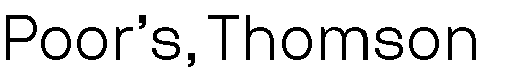 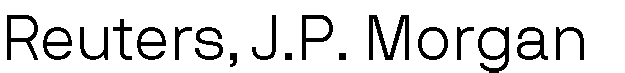 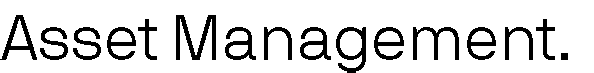 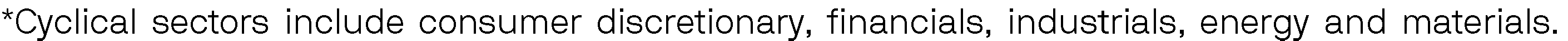 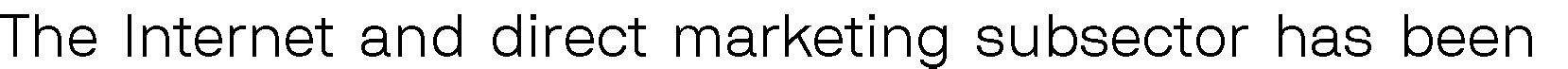 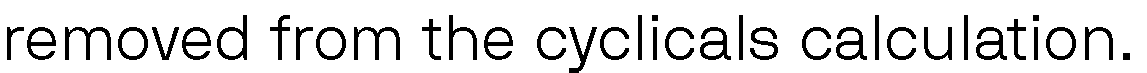 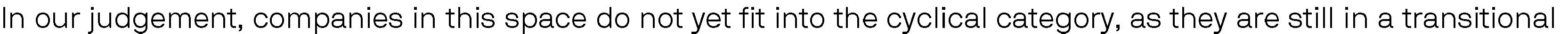 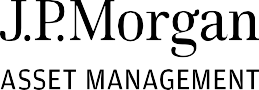 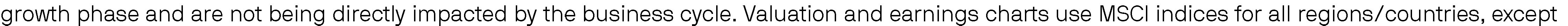 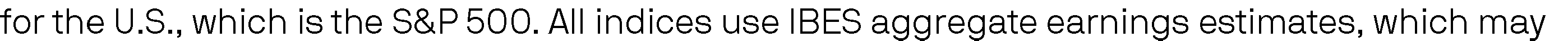 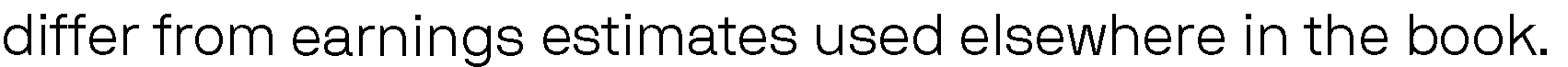 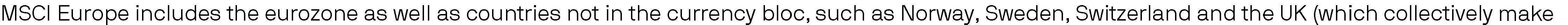 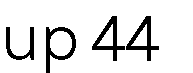 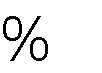 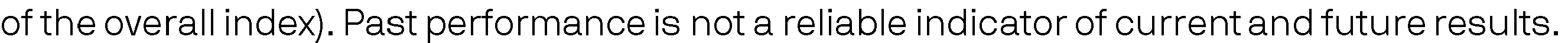 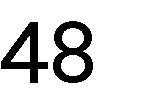 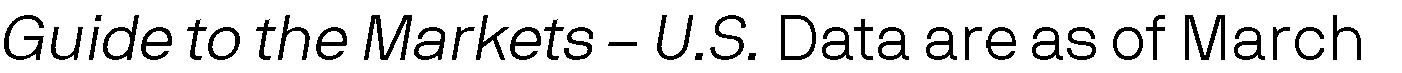 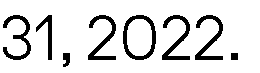 Asset Allocation Norms
Traditionally 60/40 is the starting point for asset allocation
Adjust up or down based on willingness and ability to take on risk

Low Stickiness for clients

Results in an after-tax return that is less than optimal
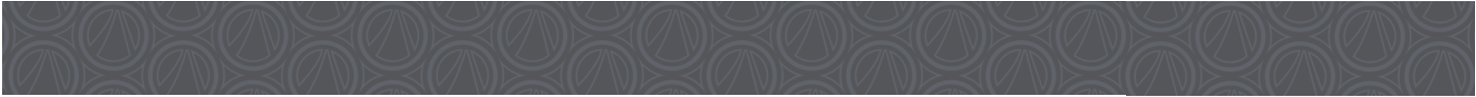 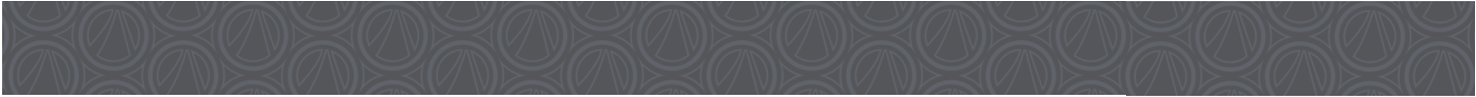 Is the 60/40 Dead?
Today’s market erodes bottom two sections of pyramid

Standard asset allocation offers no great solution to low correlation to equities

Income isn’t insulated to keep up with rising prices 

Client’s statistically far less likely to keep up with plan during volatility
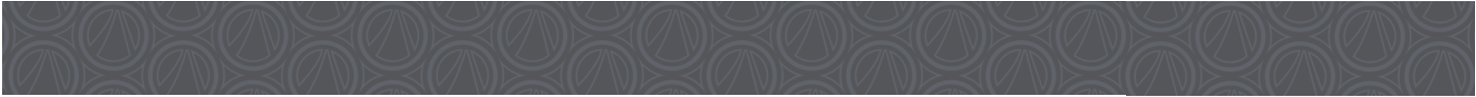 SO WHAT DO WE DO NOW?
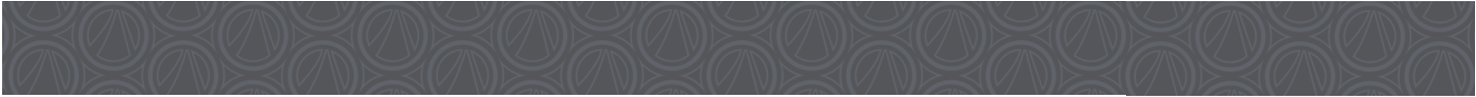 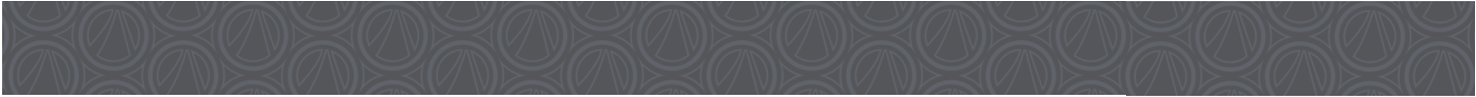 Is the 60/40 Dead?
Inflation: You can Hedge it, or you can outpace it (Explore Tier)

Interest Rates Rising: You can diversify the yield bucket with alternatives 
And other low correlation asset classes (Personal/Explore Tier)

Market Volatility: Make sure your asset classes are diversified and think 
In after tax return
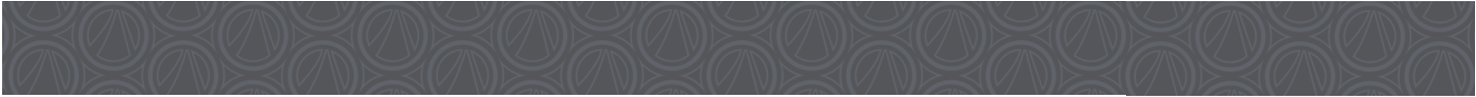 Inflation Solution
Hedge it
Commodities and Real Estate
Tactical use of floating rate debt and other short-term structure
vehicles

Outpace it
Growth and global equities to take advantage of risk premium
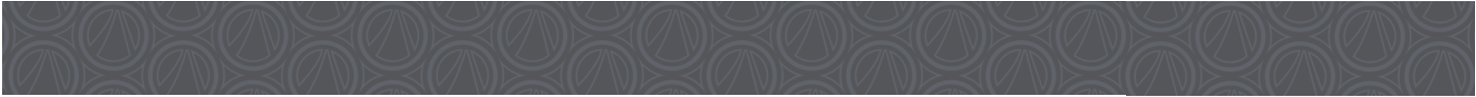 Interest rate Solution
Use of alternative asset classes
Direct lending, securitized credit, private equity 

Remove market risk
Use of insurance and other cash generating vehicles
Help drive income planning and cash base to mitigate rising
Rate impact
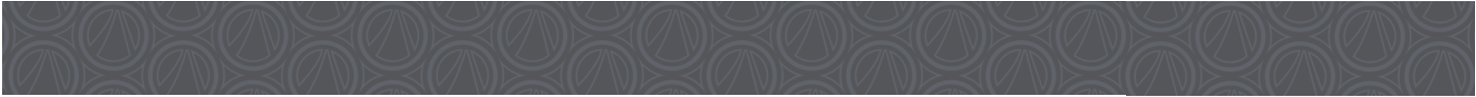 Market Volatility Solution
Make sure you take advantage of all the equity risk premiums
International vs domestic
Small vs large
Value vs growth

After Tax Return maximization
Allocate asset classes in the appropriate tax bucket
Use more tax efficient investment vehicles where able
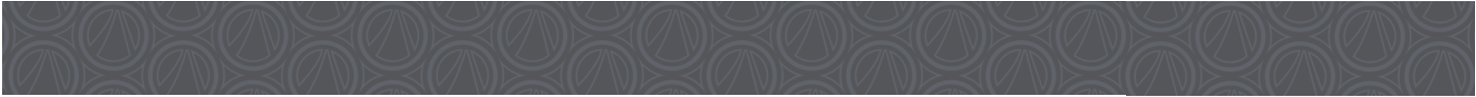 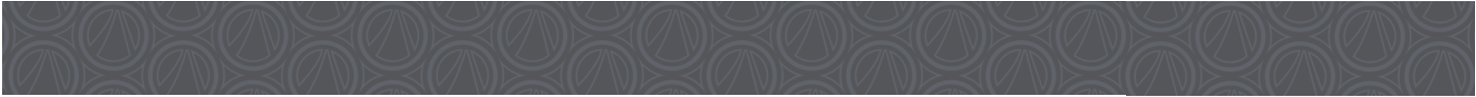 Challenge
Don’t die the same death as Toys R US

Think of ways to combat market and economic movement that isn’t market 
Timing

Embrace volatility as a chance to add value
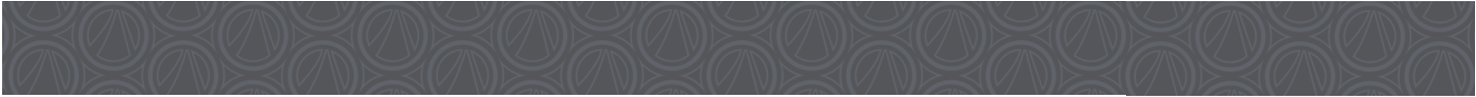